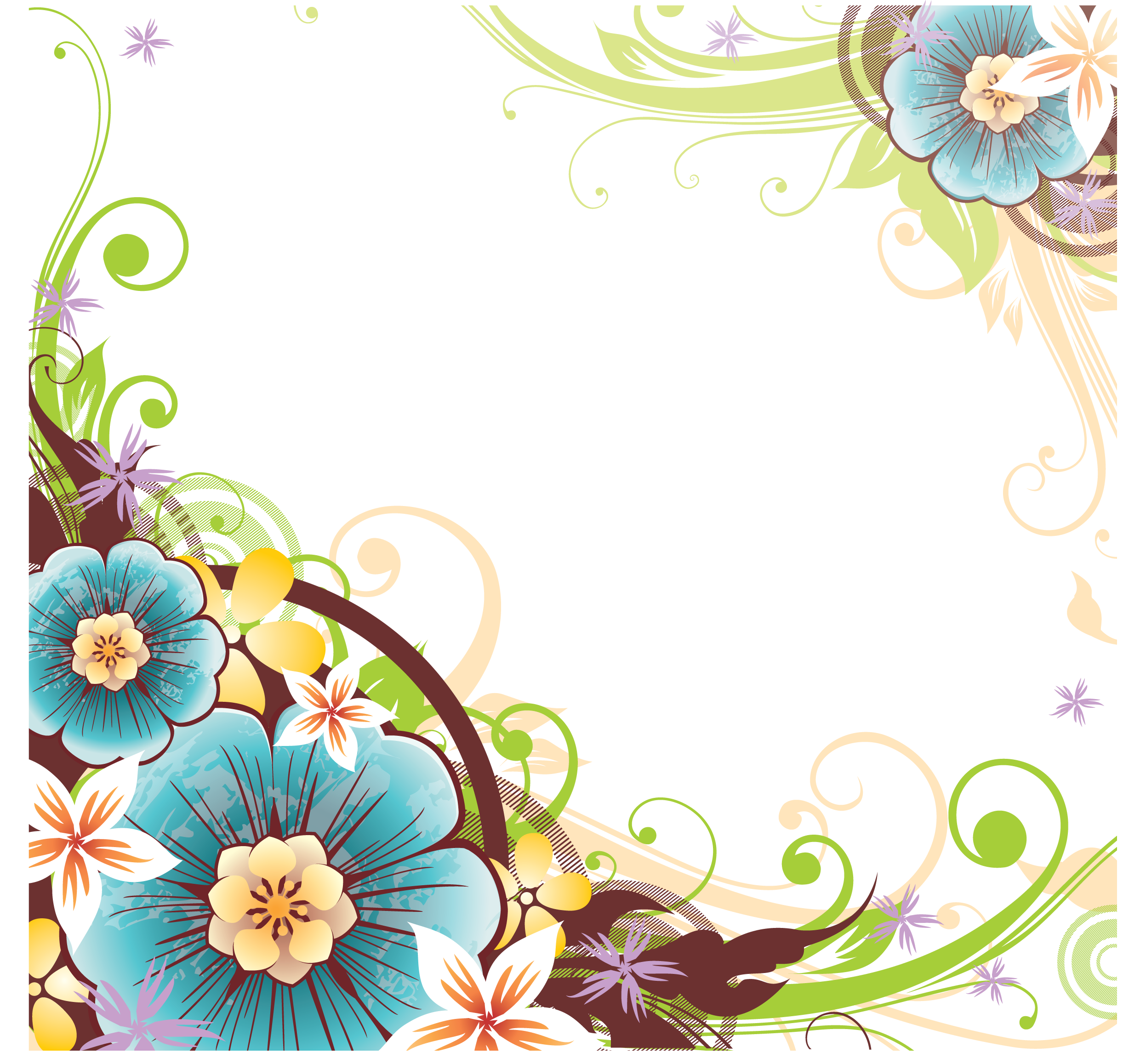 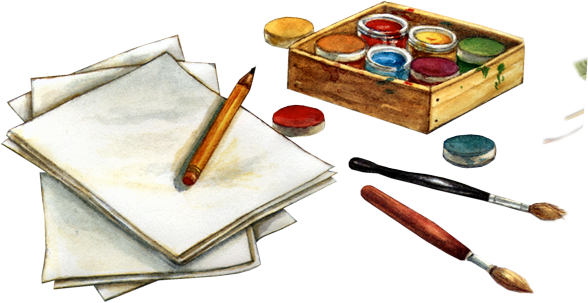 МКДОУ  «Улыбка»
«Методы и приемы работы 
с одаренными детьми 
по художественному творчеству»
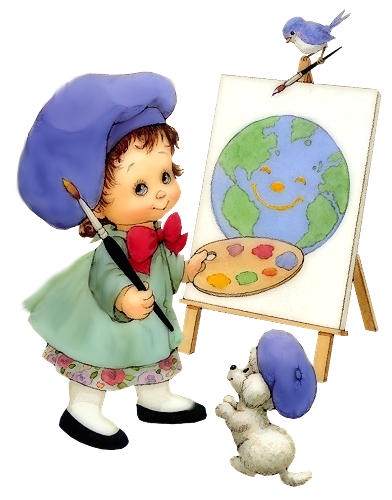 Новый Уренгой-2015г
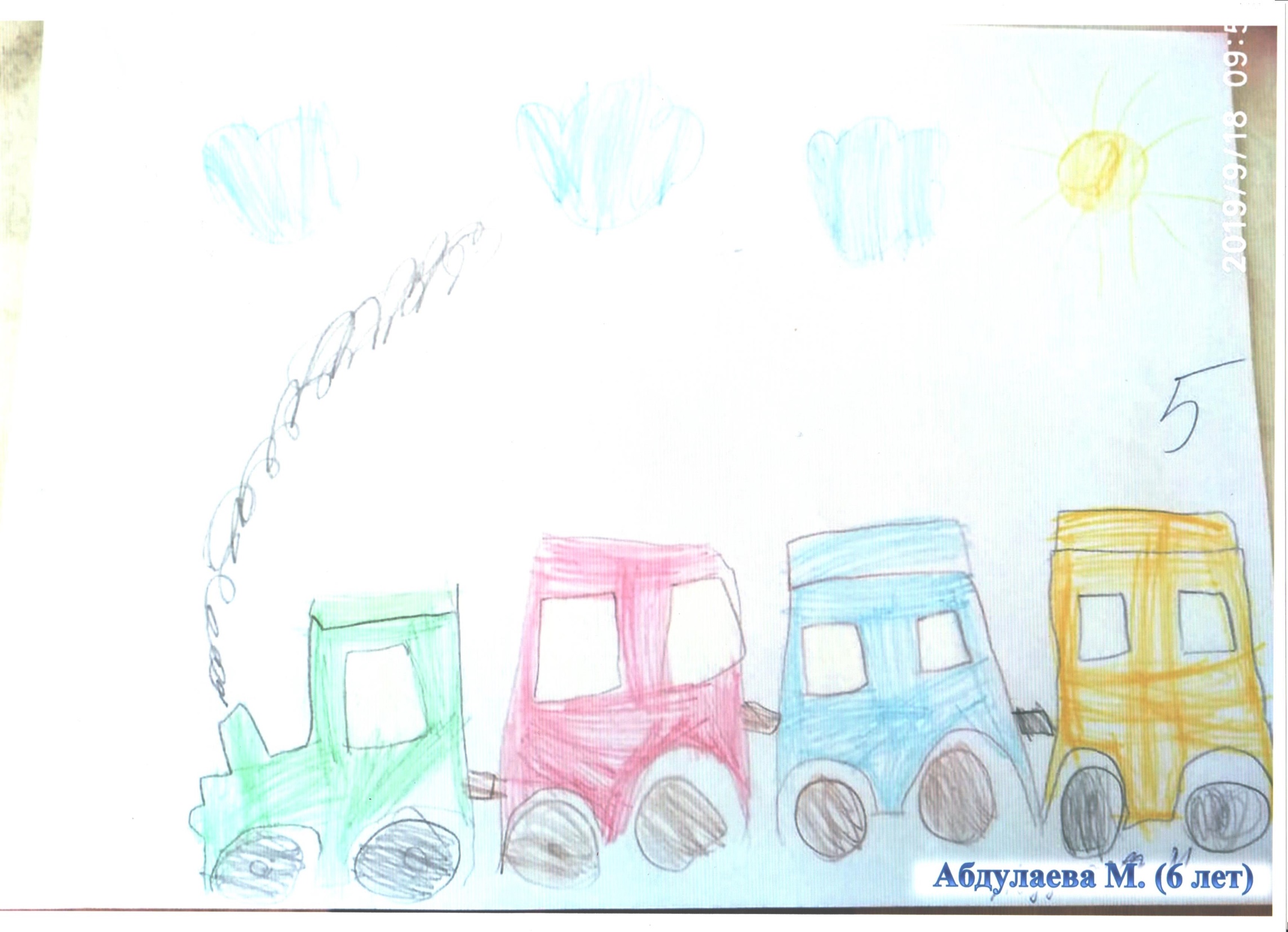 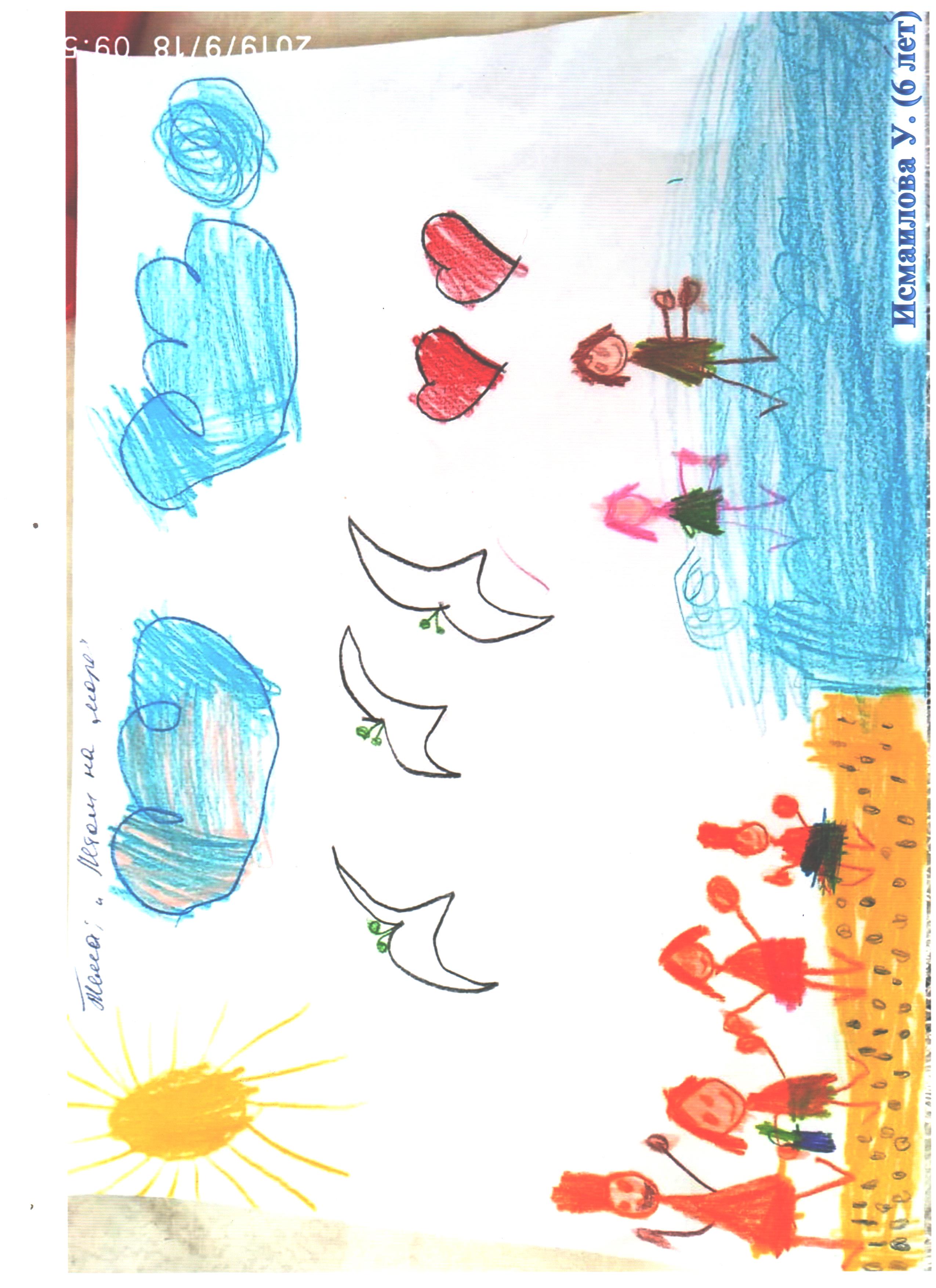 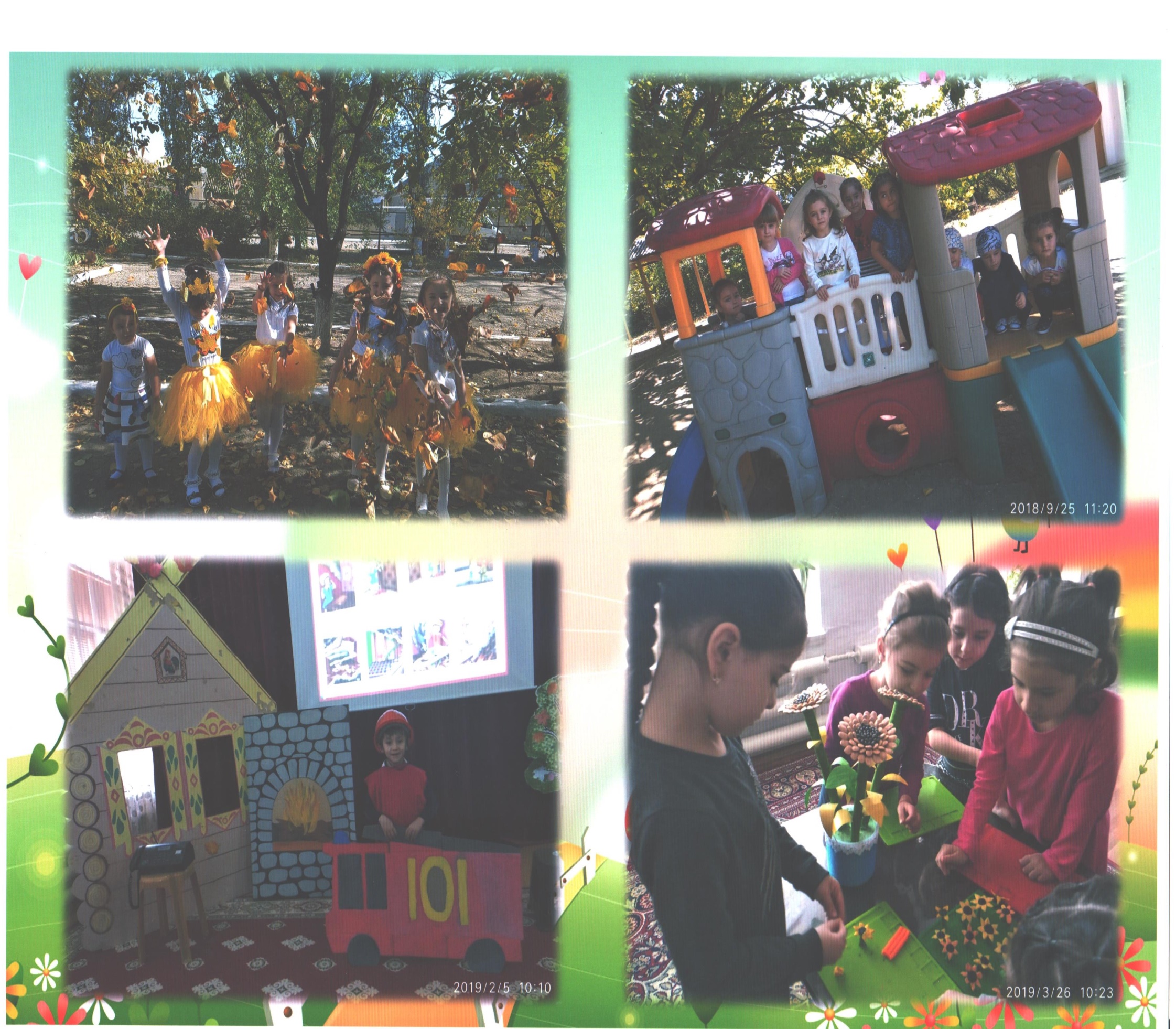 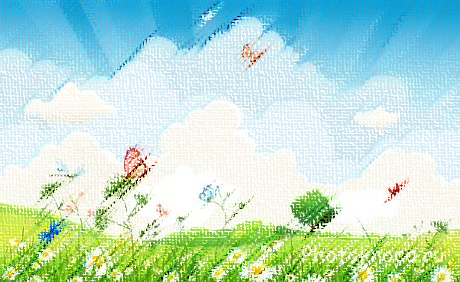 Первоочередная задача воспитания и развития художественно одаренных детей –развитие творческой активности, нестандартного видения мира
Три  основные формы рабоы с одаренными детьми
1.  Групповая форма (Р. Кузине, С.Френе, П.Эстрейх и др)
2.  Коллективная форма. (Я.А. Коменский, И.Штурм и др.)
3.  Индивидуальный способ (господствовавший до XVIII в.).
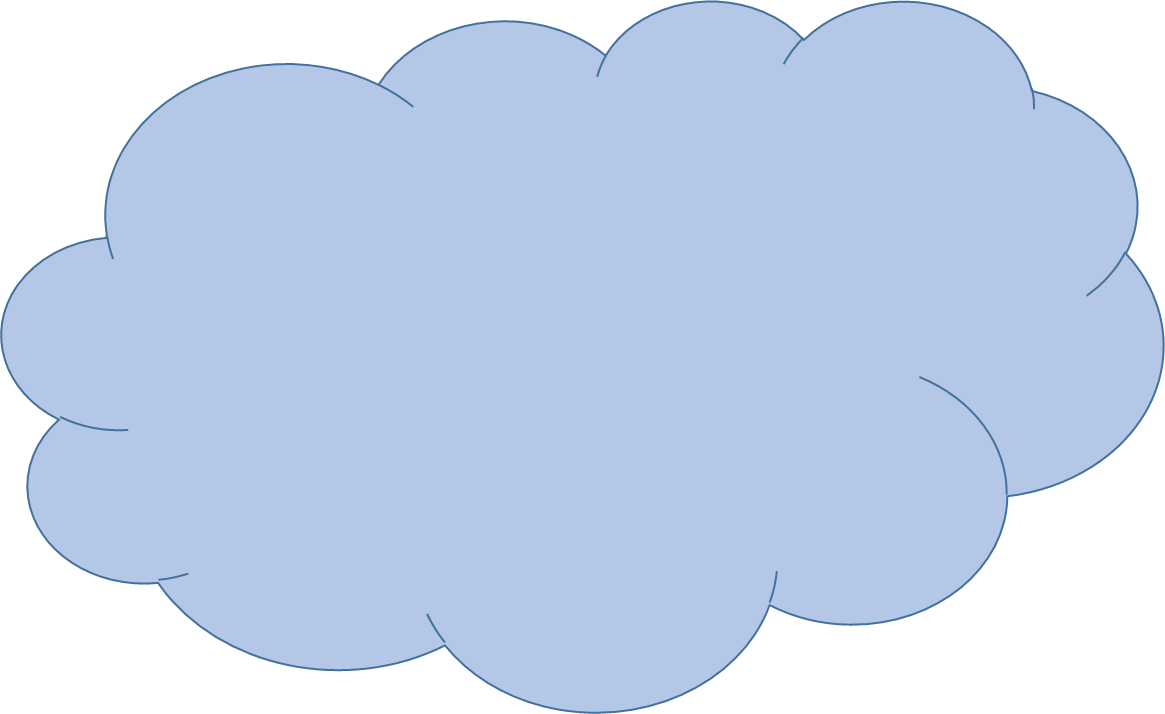 Три основных способа организации обучения одаренных детей
·  «раздельное обучение» – специальные образовательные учреждения для одаренных детей.
·  «совместно-раздельное обучение» – специальные группы для одаренных в традиционном учебном заведении.
·  «совместное обучение» – организационный подход, при котором одаренные обучаются в «естественной микросреде», т.е. когда они не удаляются из круга «нормальных» сверстников
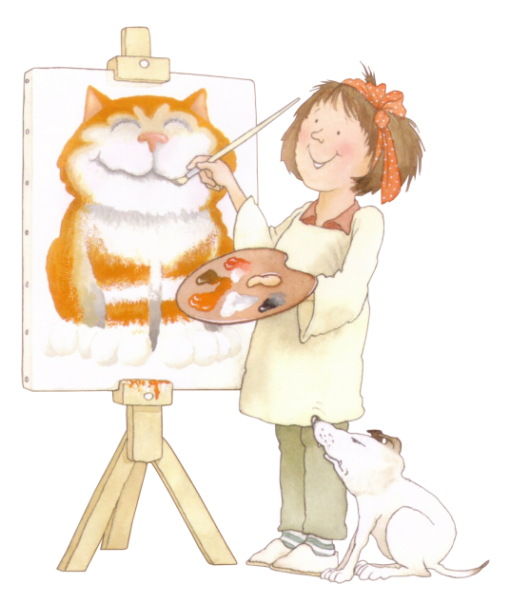 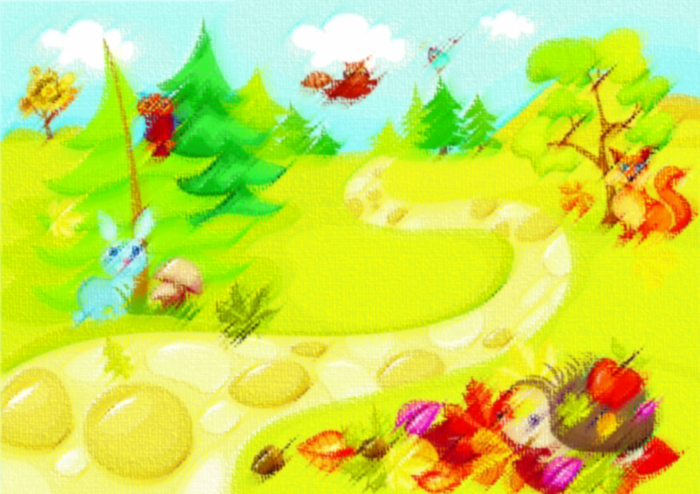 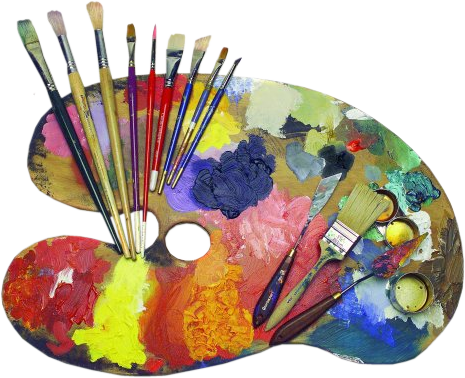 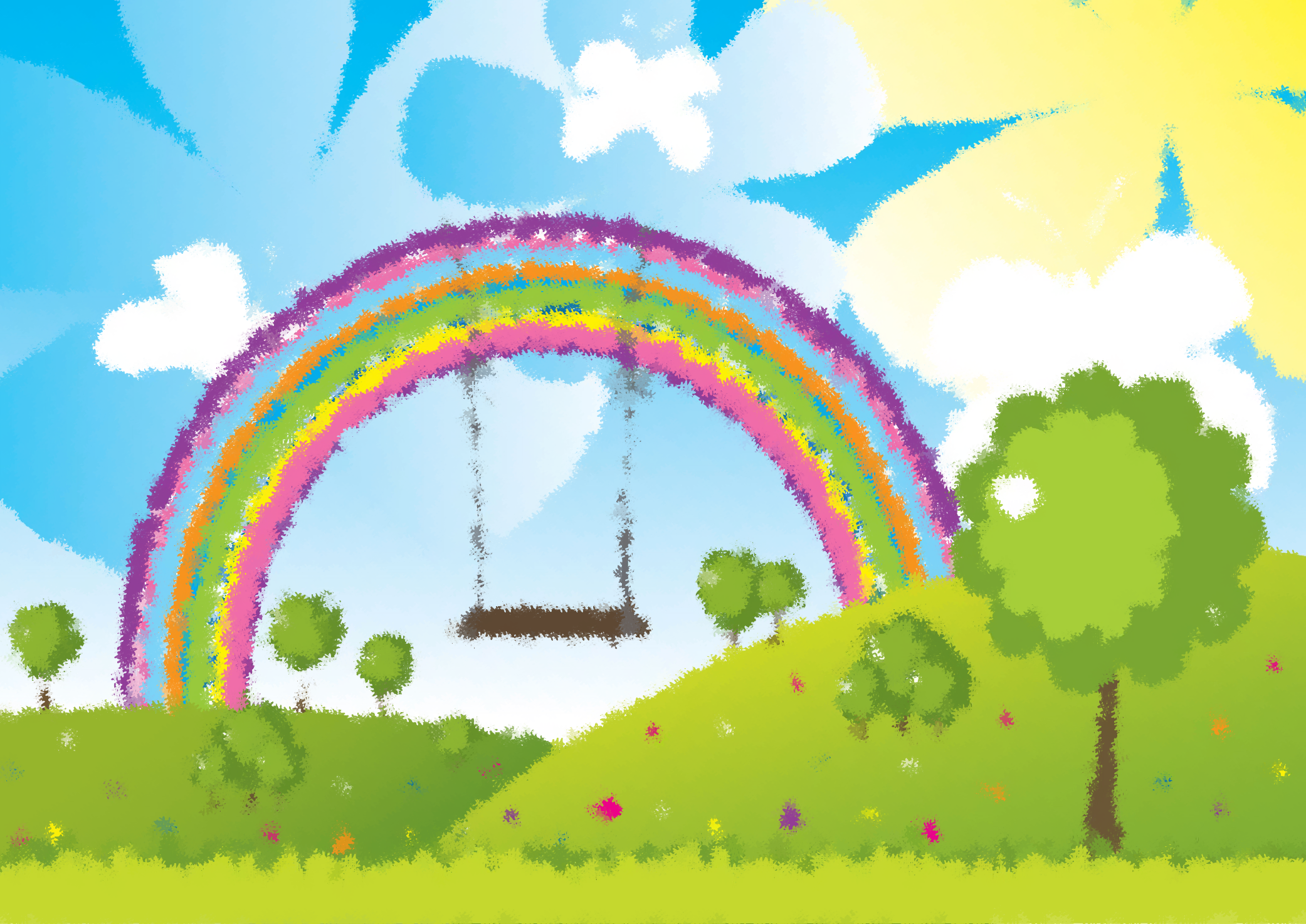 Уголок для индивидуальной работы
Уголок экспозиции детских рисунков
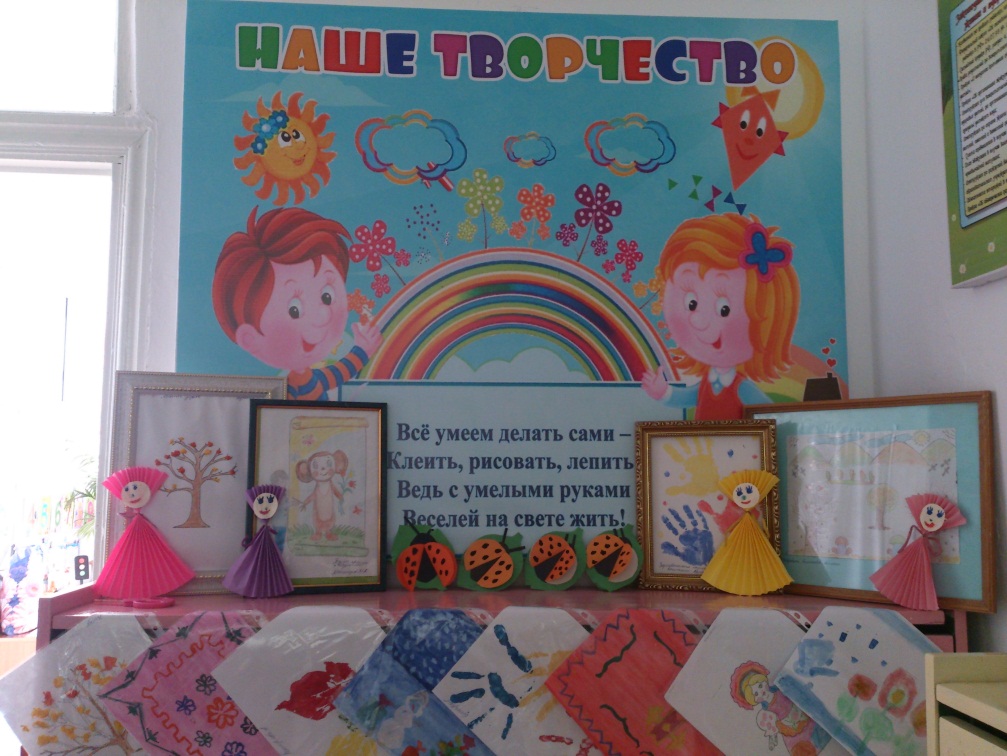 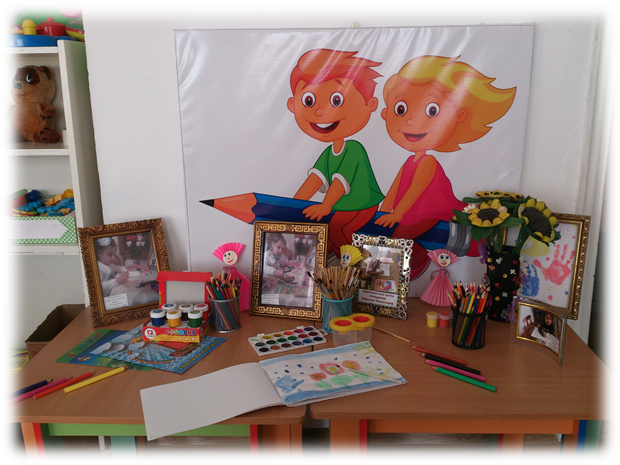 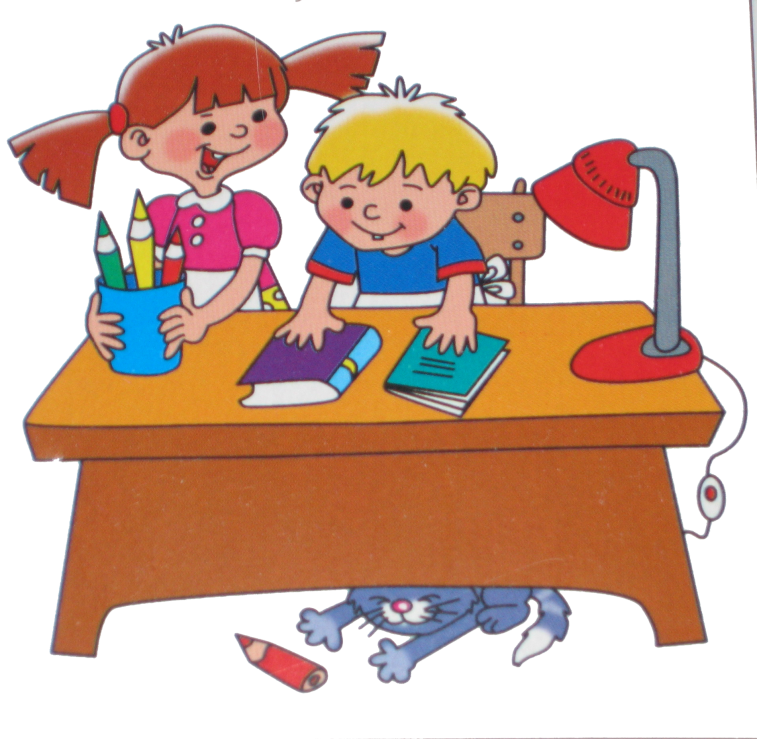 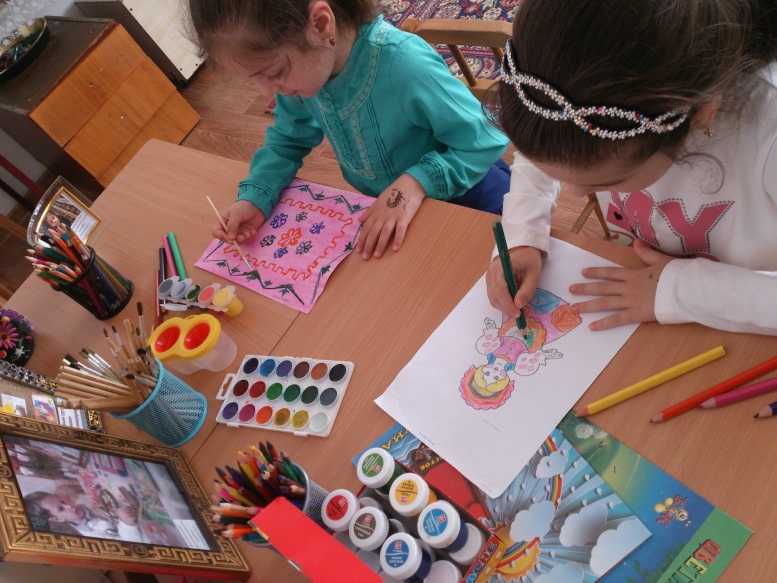 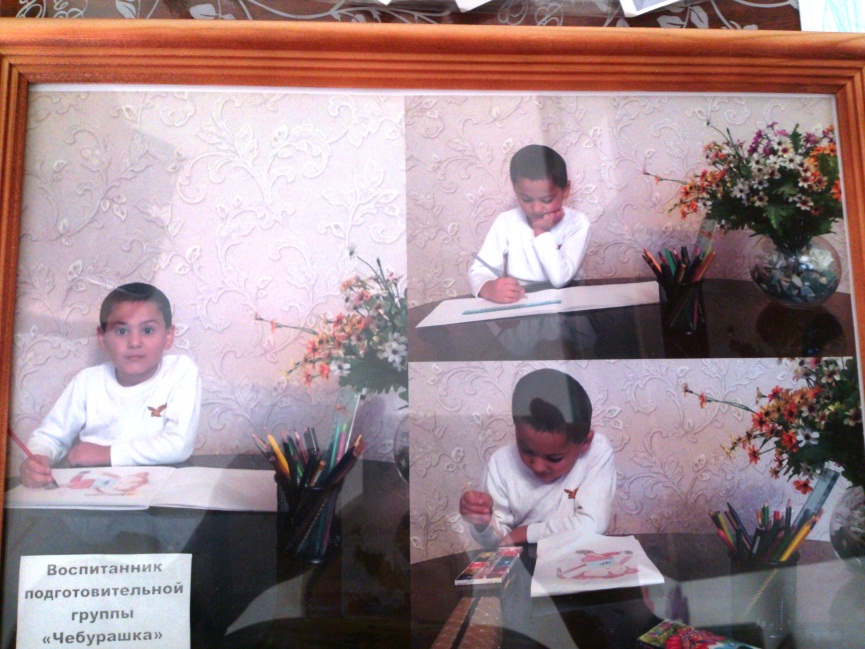 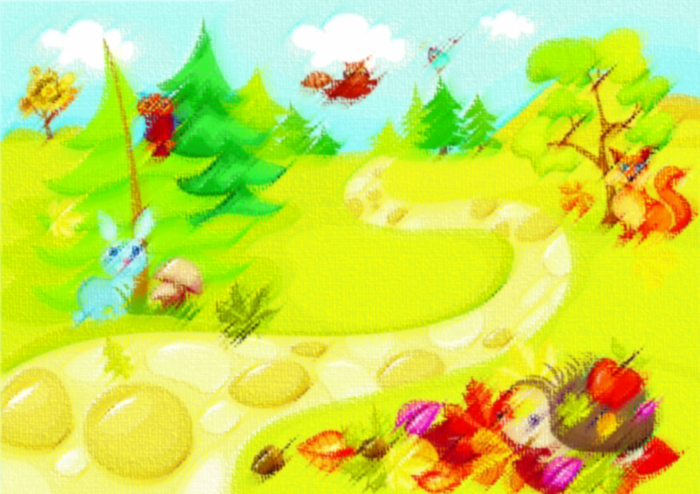 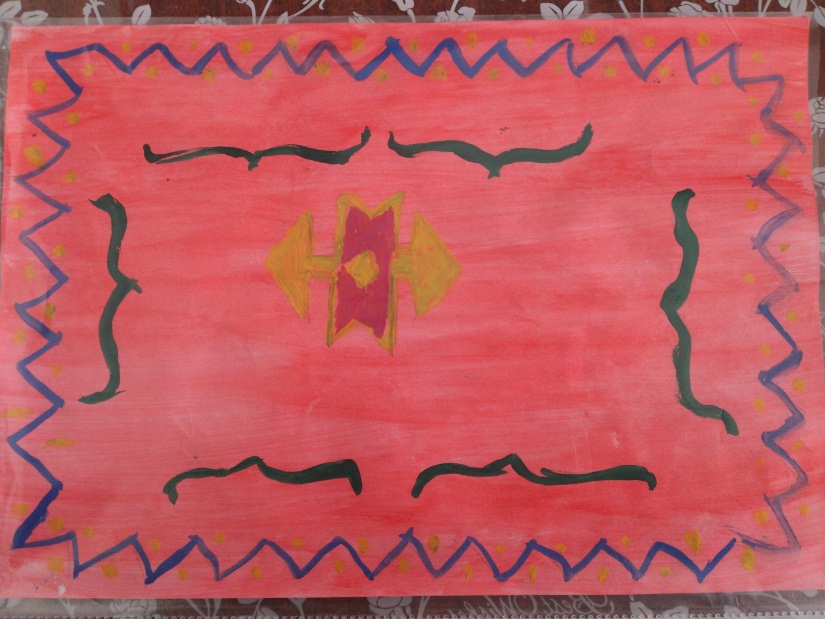 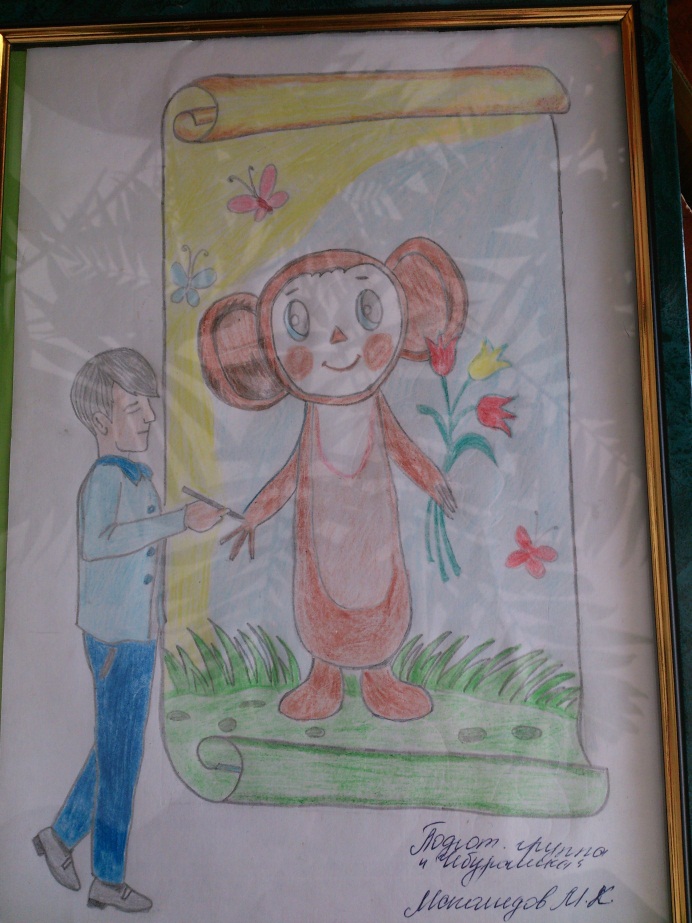 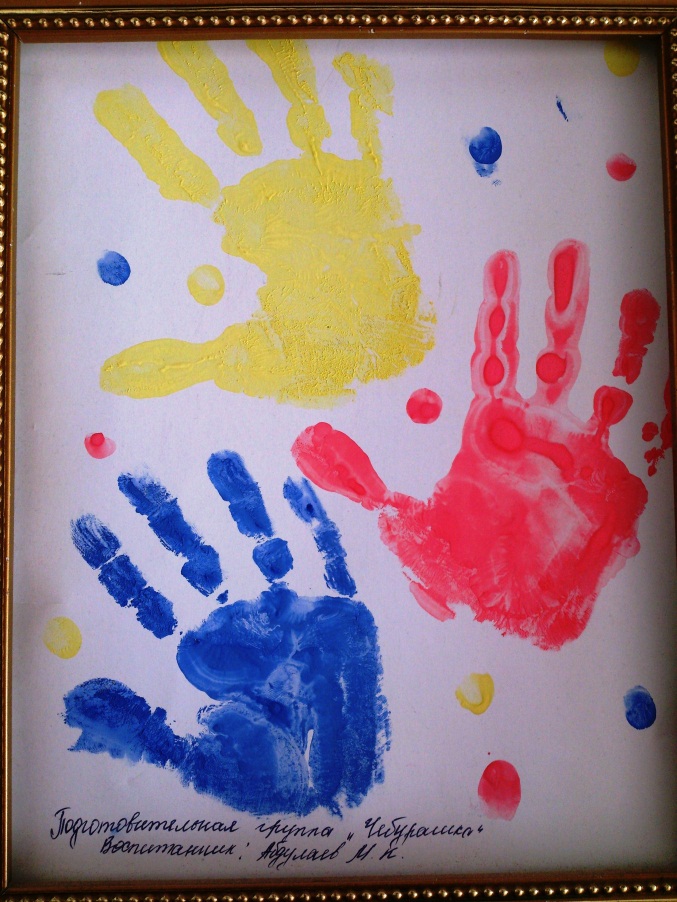 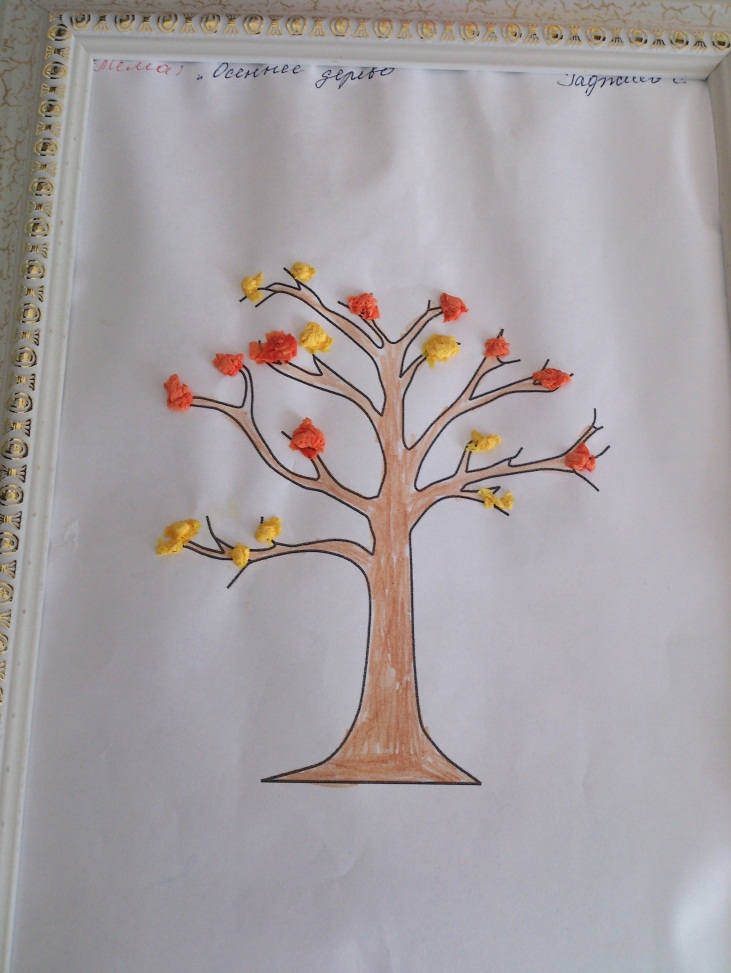 Методы и приемы
Одномоментности
  наглядности
 словесный
 практический
 эвристический
 частично-поисковый
 проблемно-мотивационный
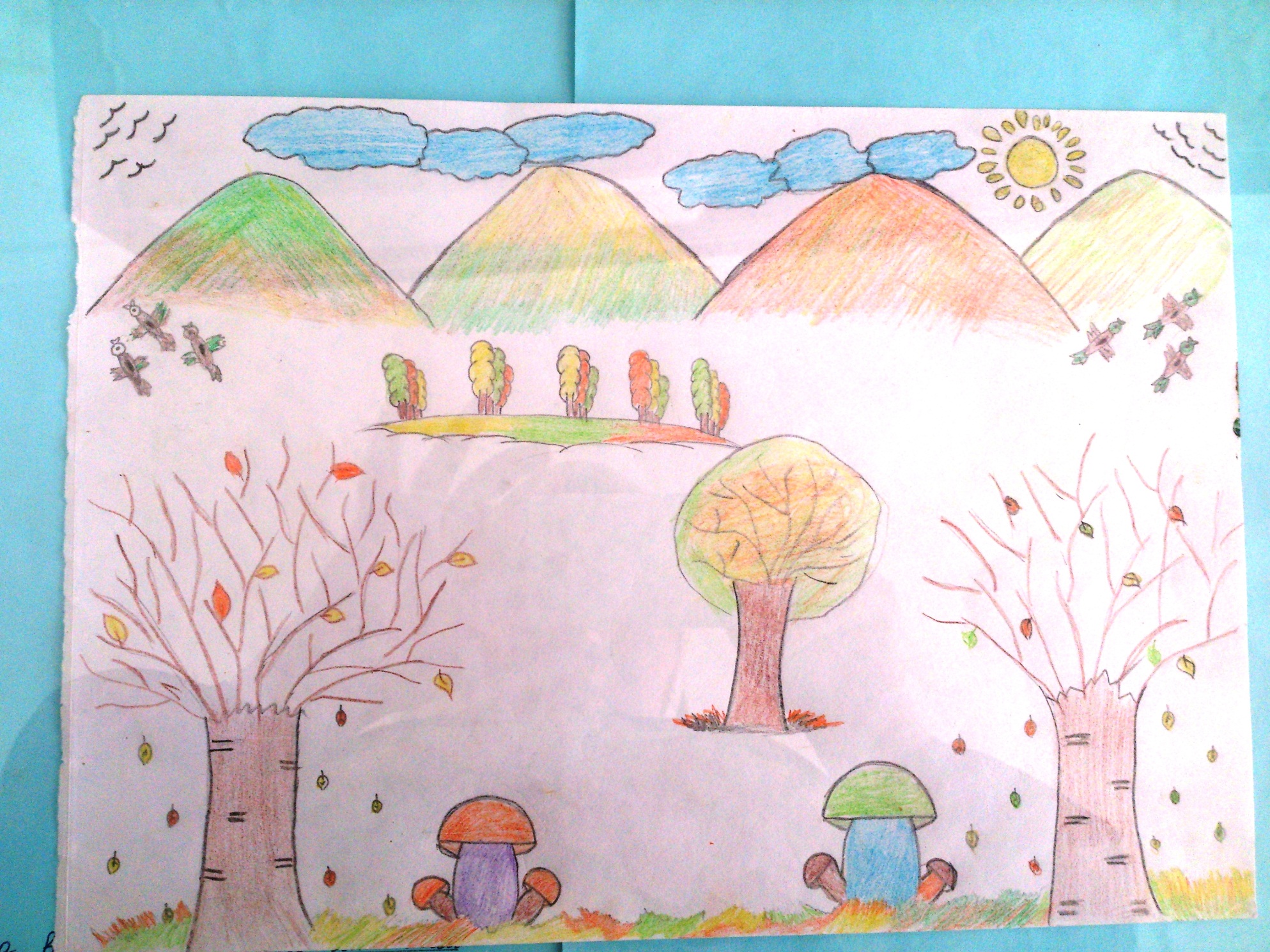 Магомедов М, 6 лет
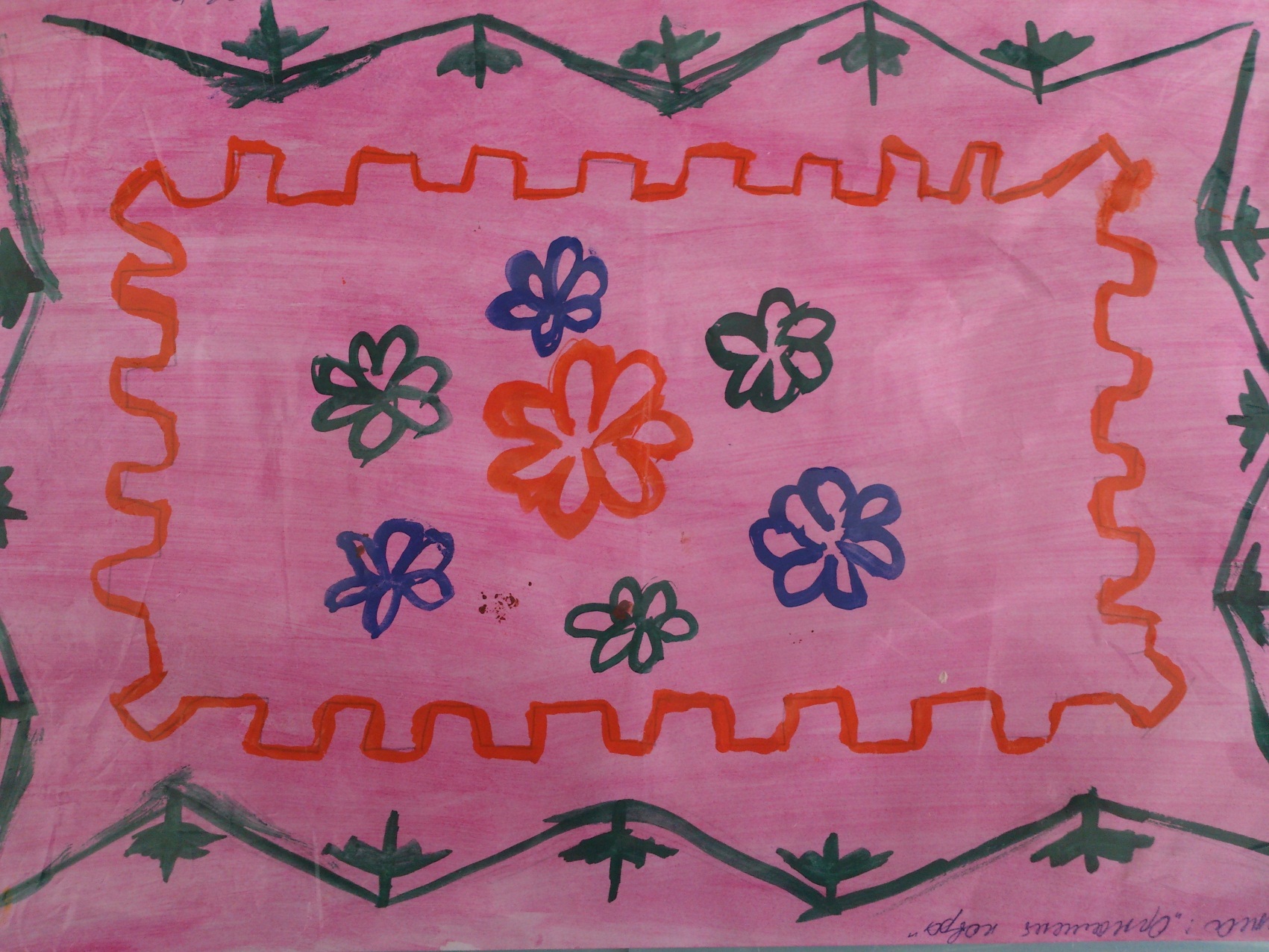 Пайзулаева Х, 5 лет
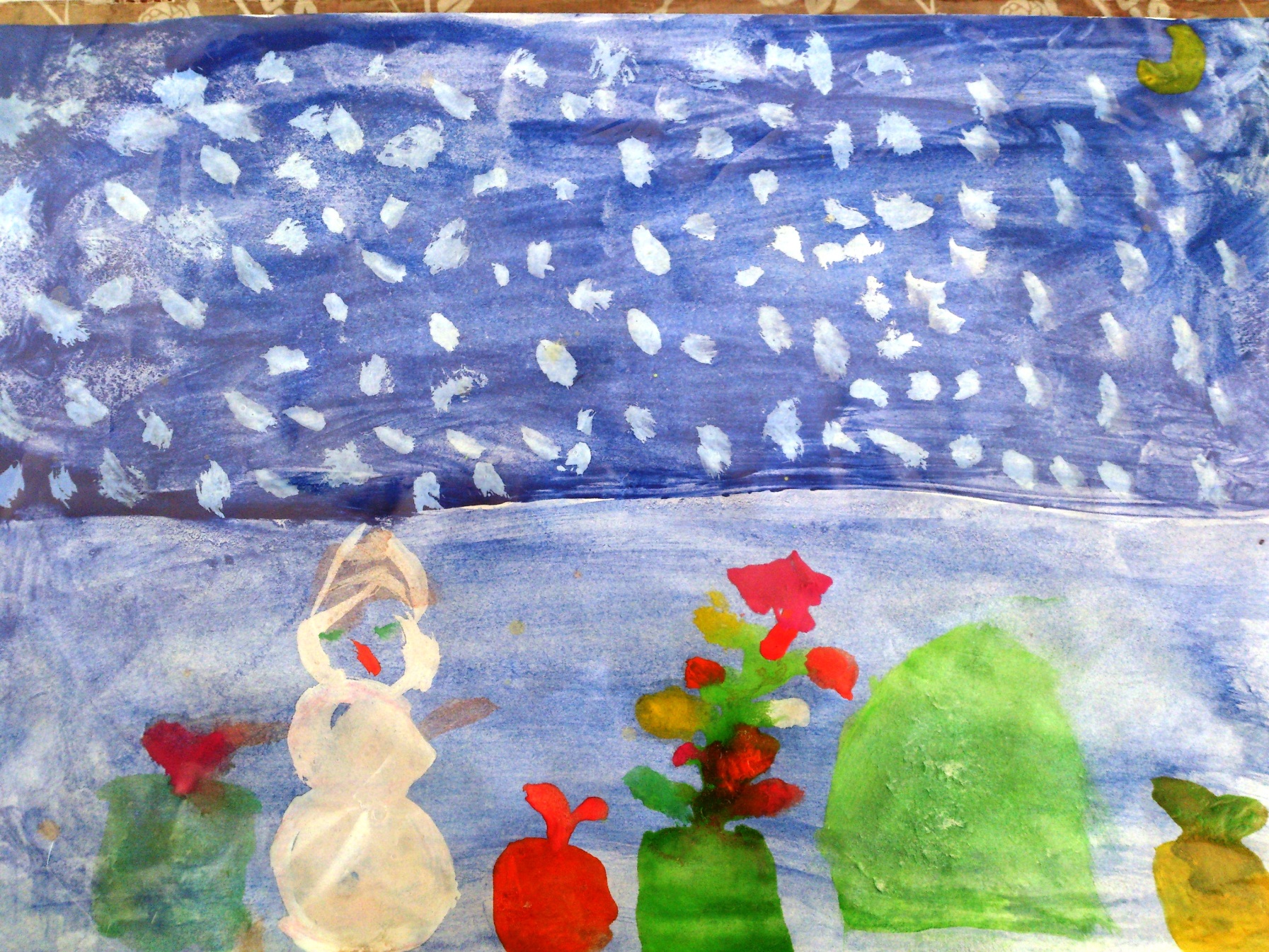 Омарова С, 6 лет
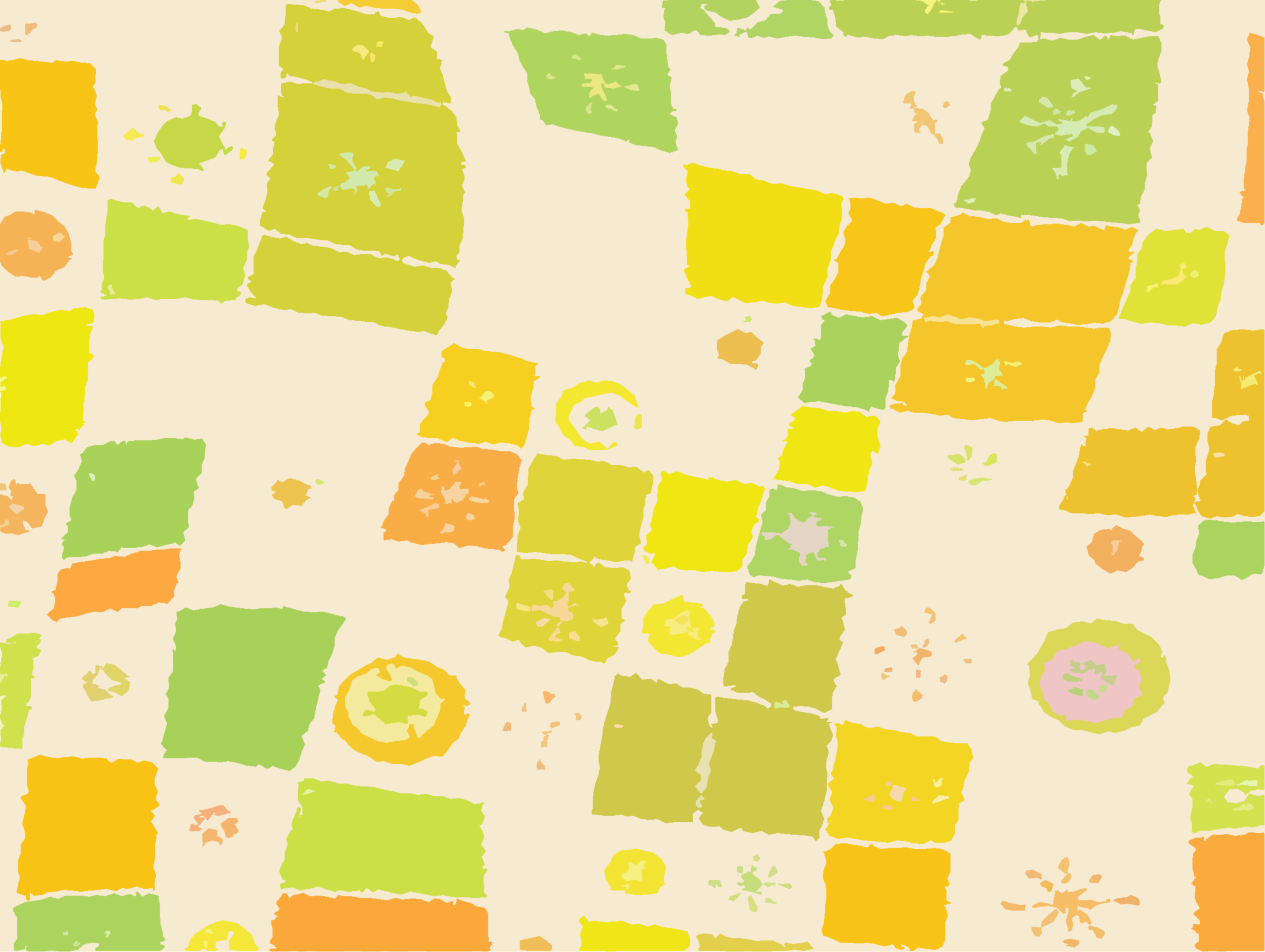 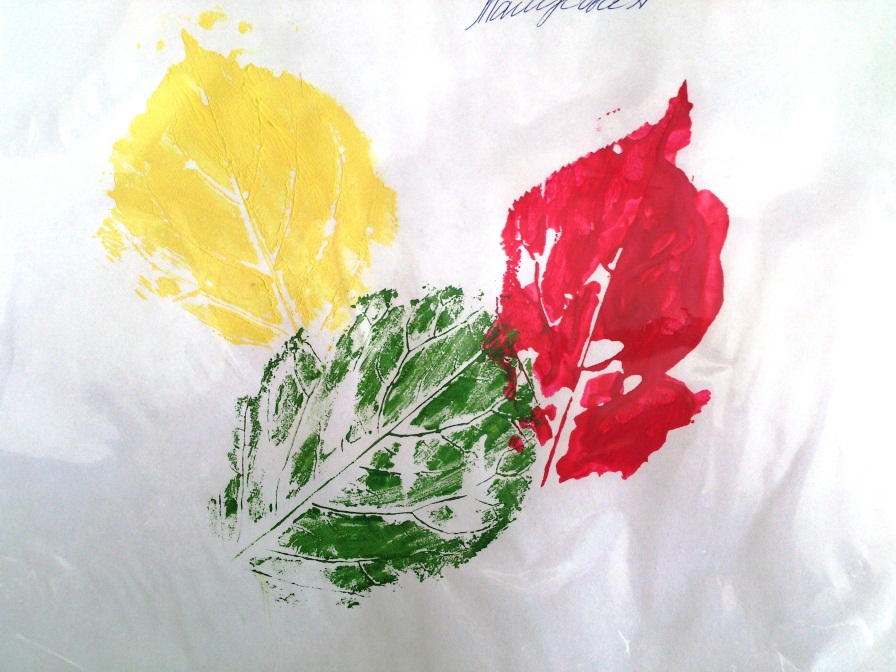 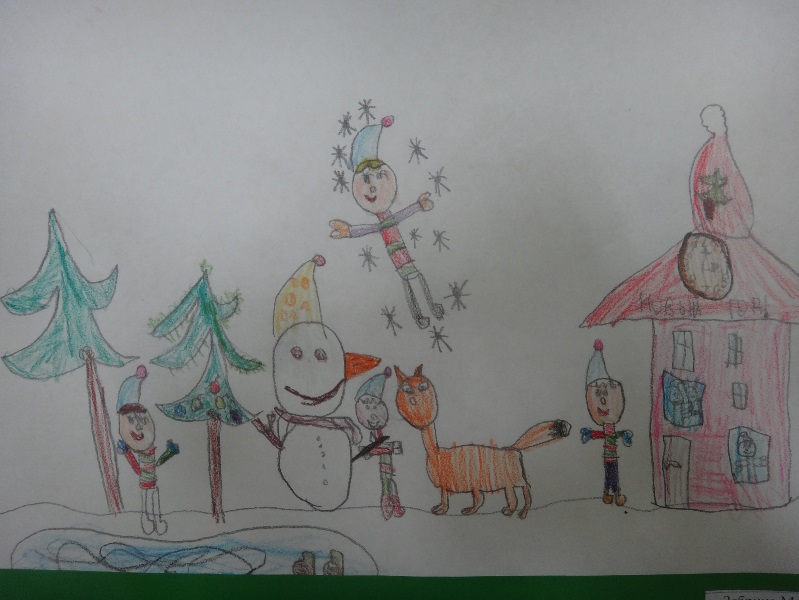 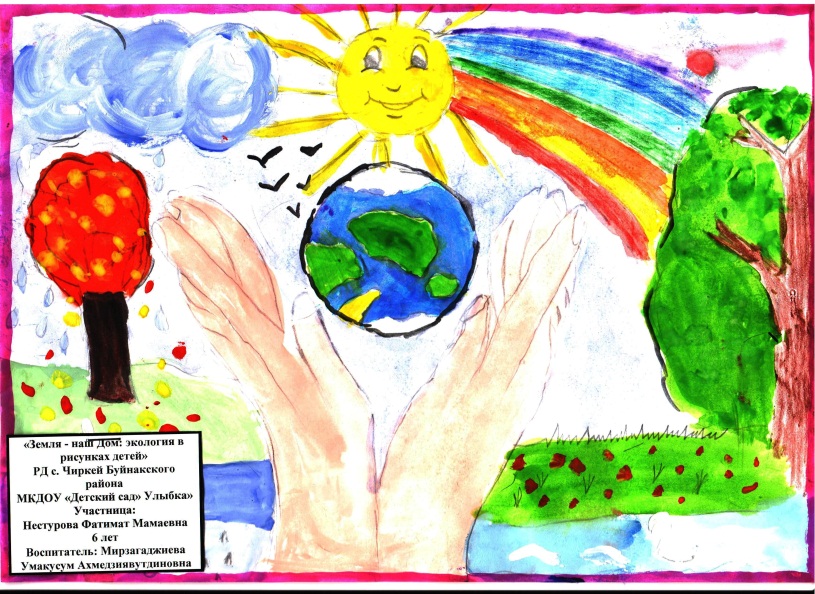 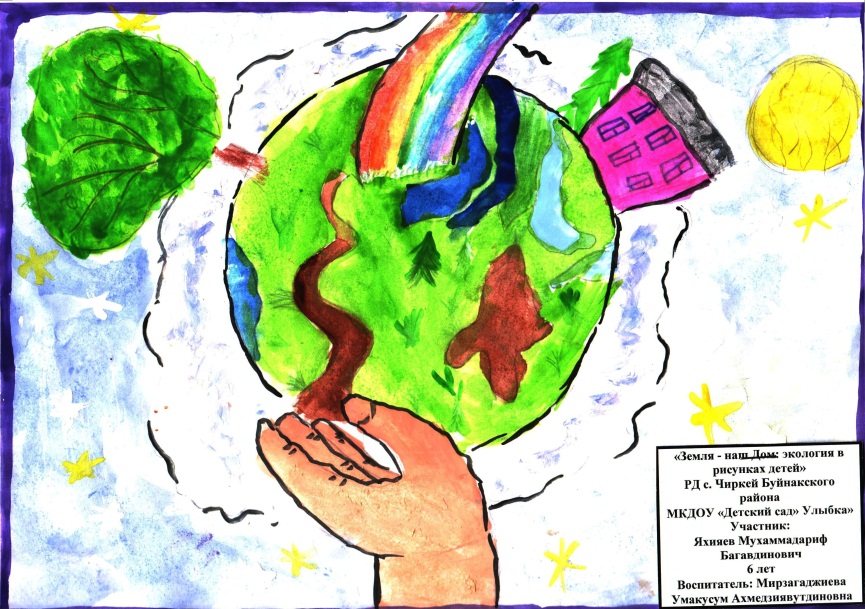